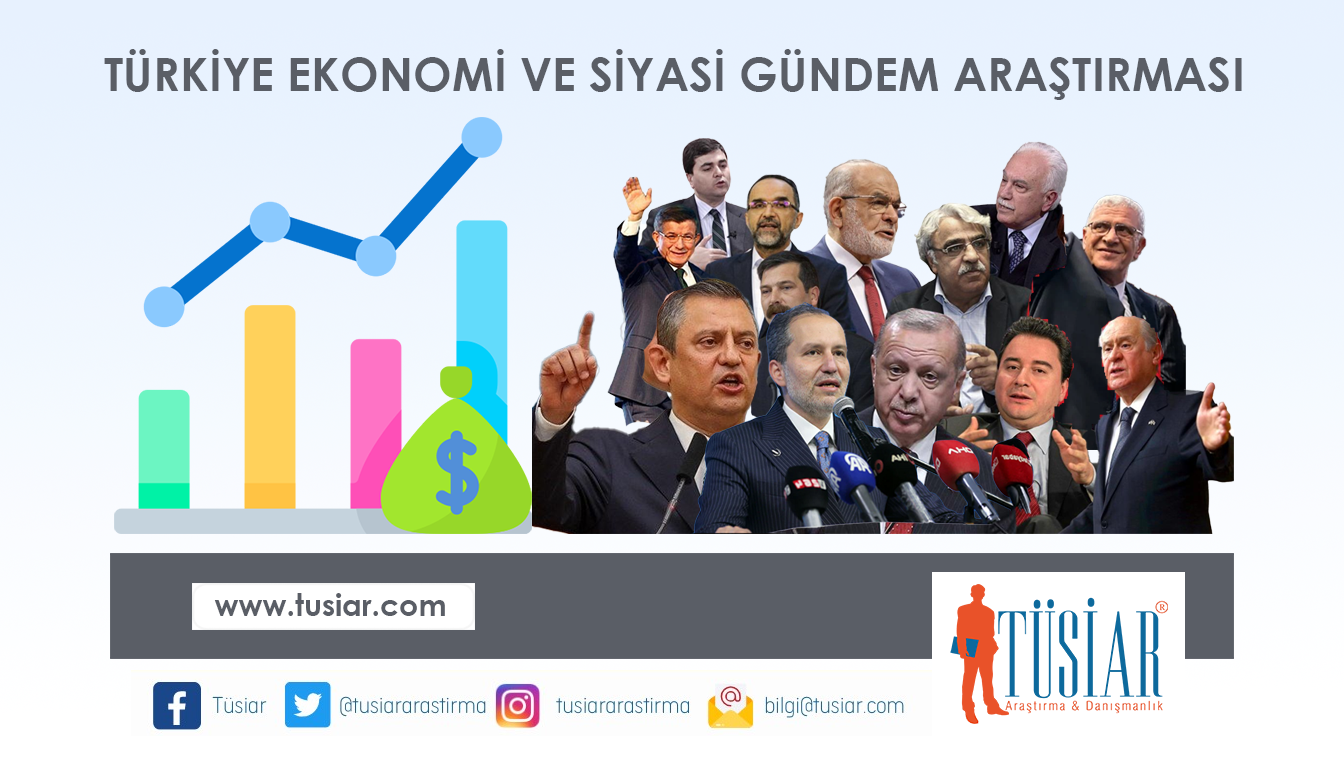 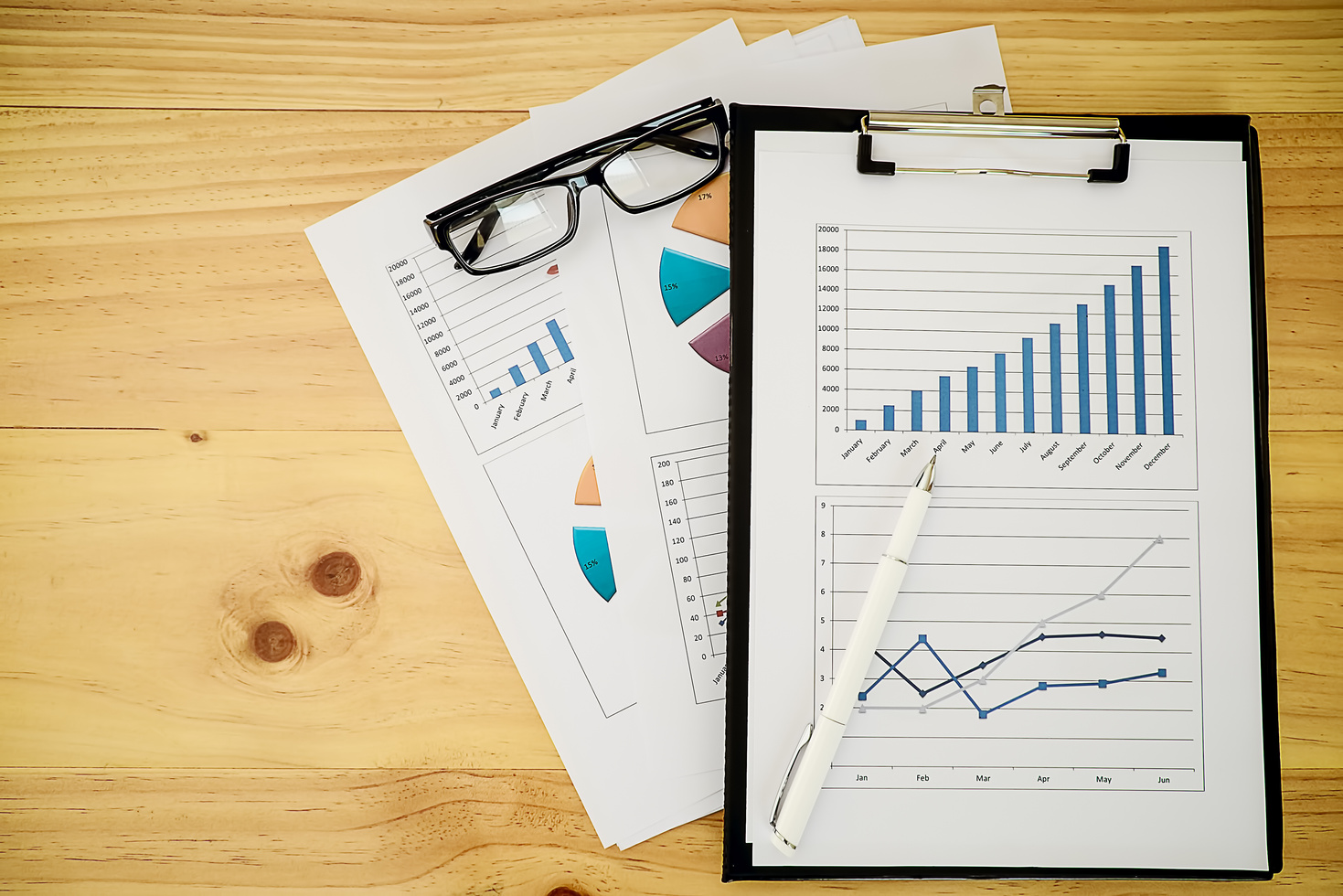 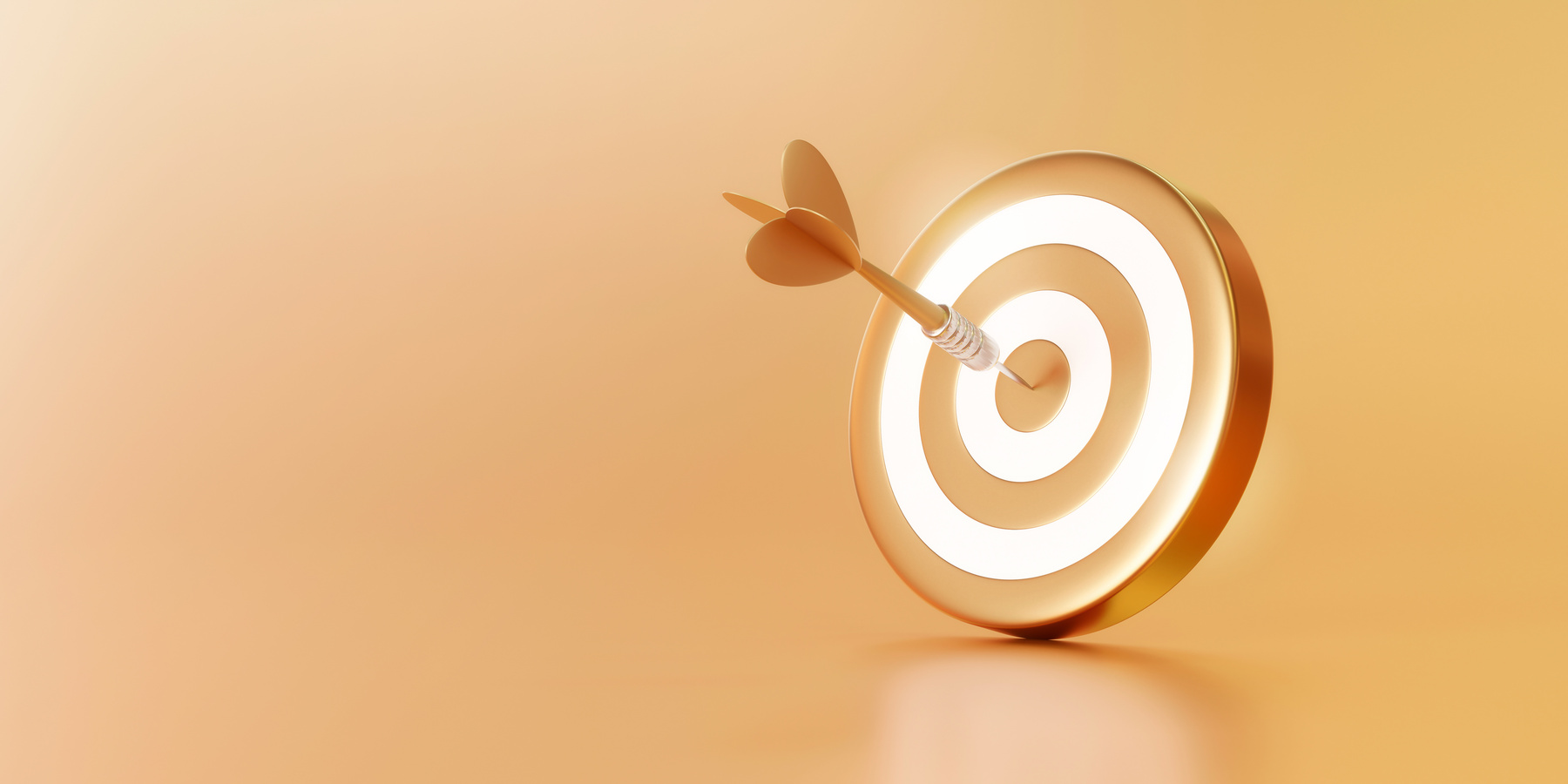 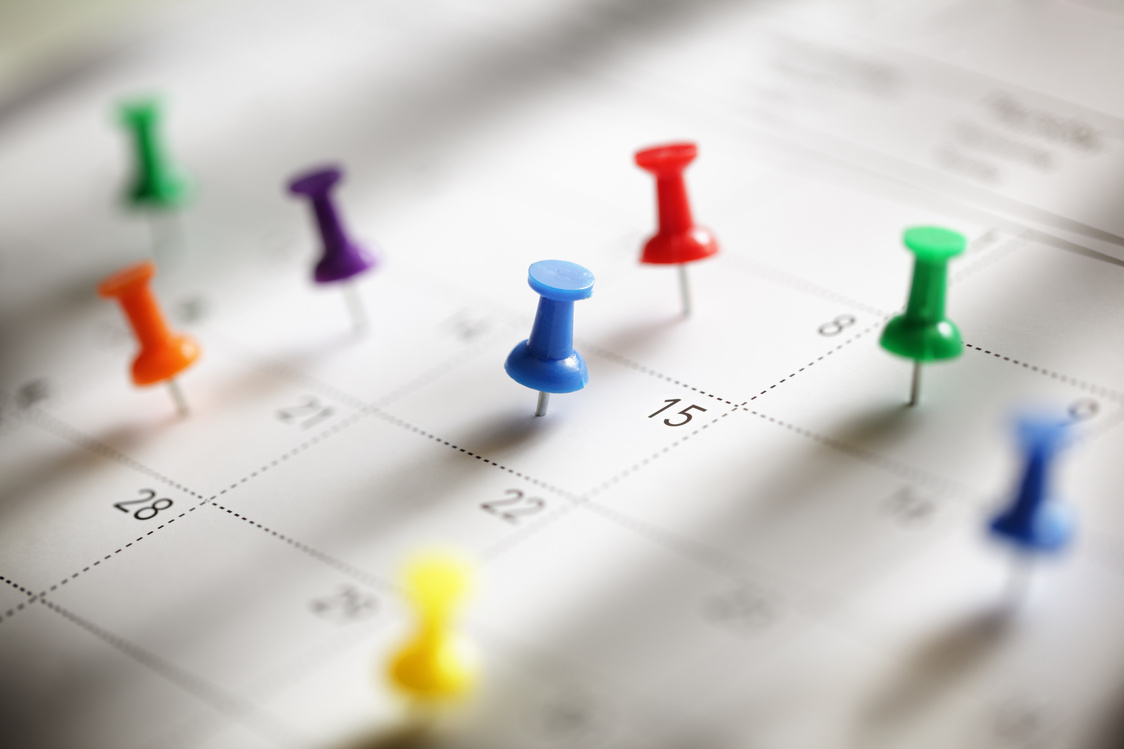 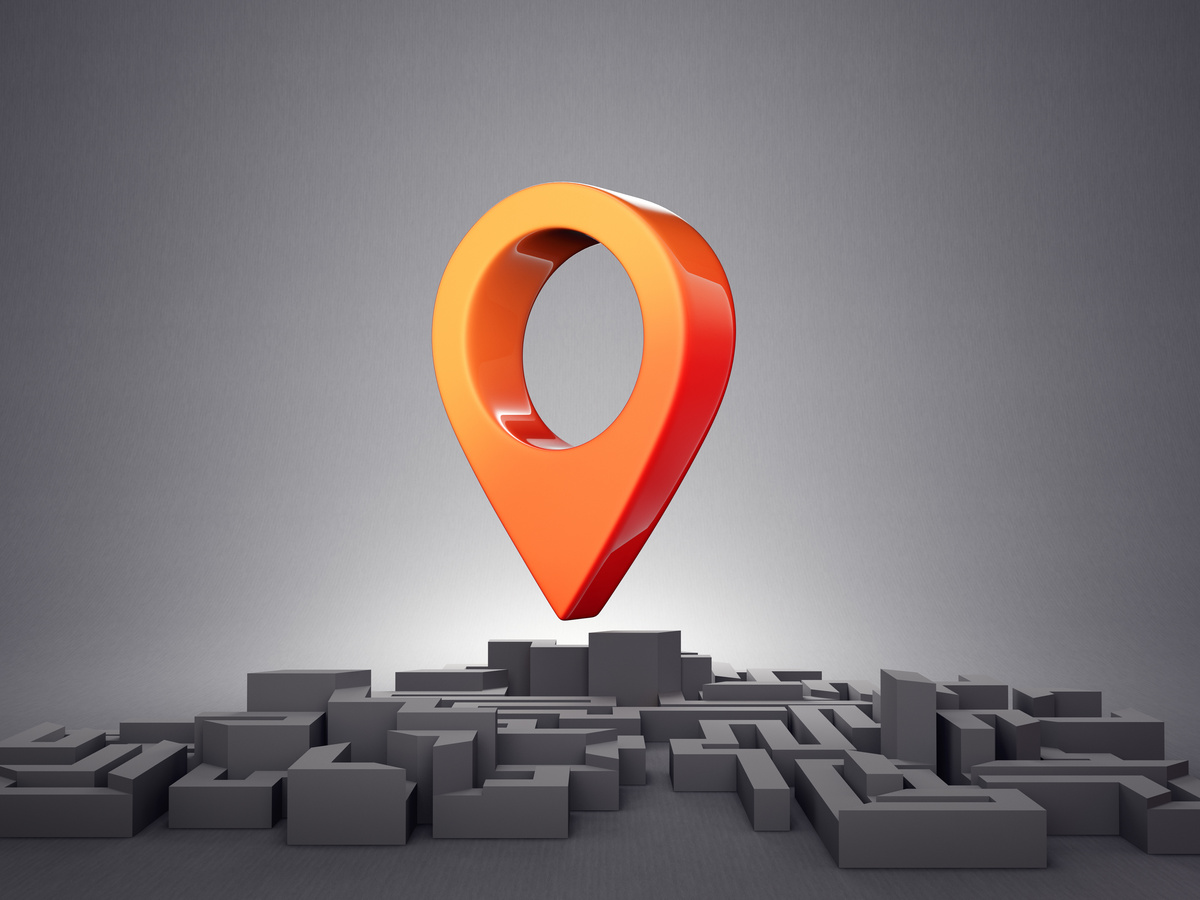 ARAŞTIRMANIN KİMLİĞİ
ARAŞTIRMANIN ADI
ARAŞTIRMANIN AMACI
ARAŞTIRMANIN BÖLGESİ
ARAŞTIRMANIN TARİHİ
‘EKONOMİ VE SİYASİ GÜNDEM’’
Araştırması
Bu Araştırmanın Amacı, Ülkemizin mevcut Ekonomik, siyasi ve genel durumu hakkında halkın farkındalık düzeyini, algılarını ve görüşlerini belirlemektir.
Araştırma  25-30 Haziran 2024 tarihinde yapılmıştır.
Araştırma Türkiye geneli 7 bölge 61  ilden katılım sağlanmıştır
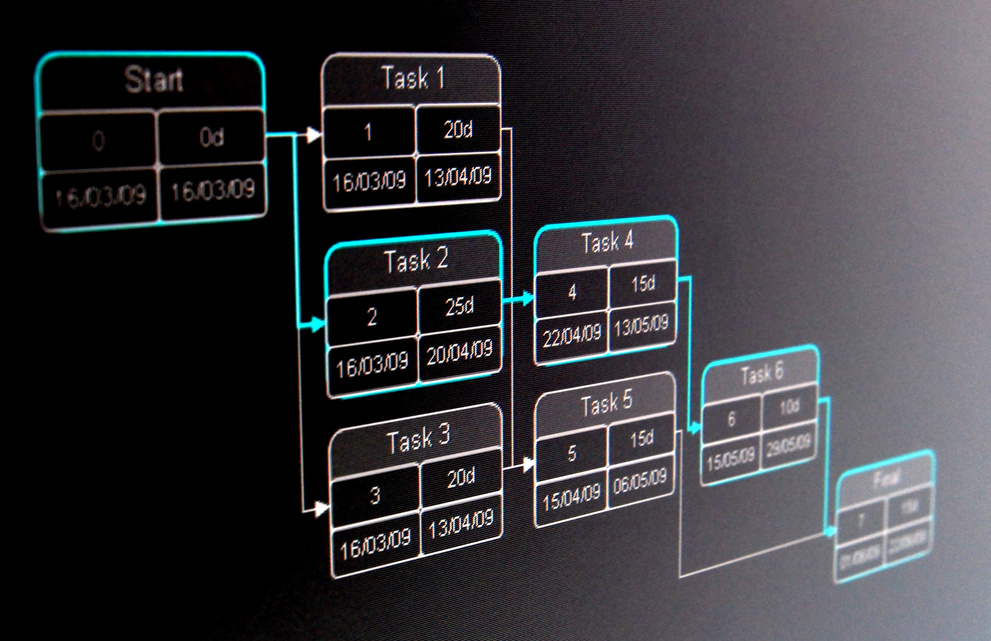 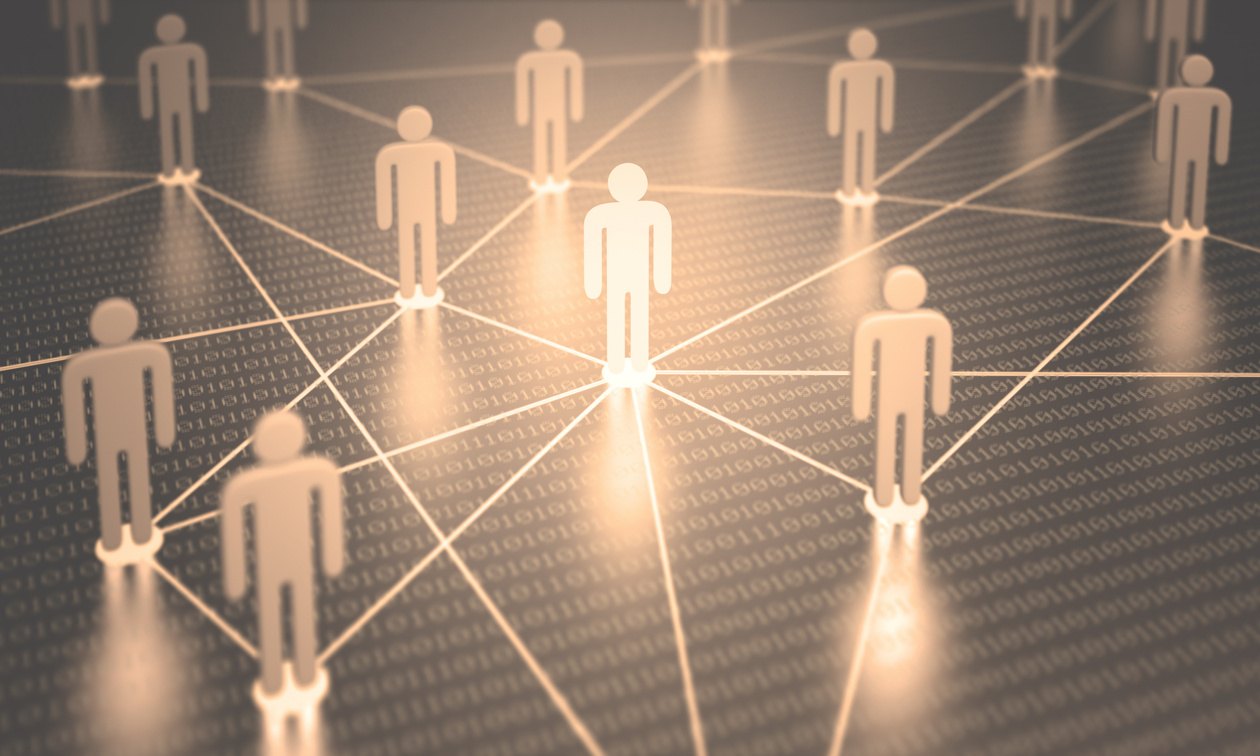 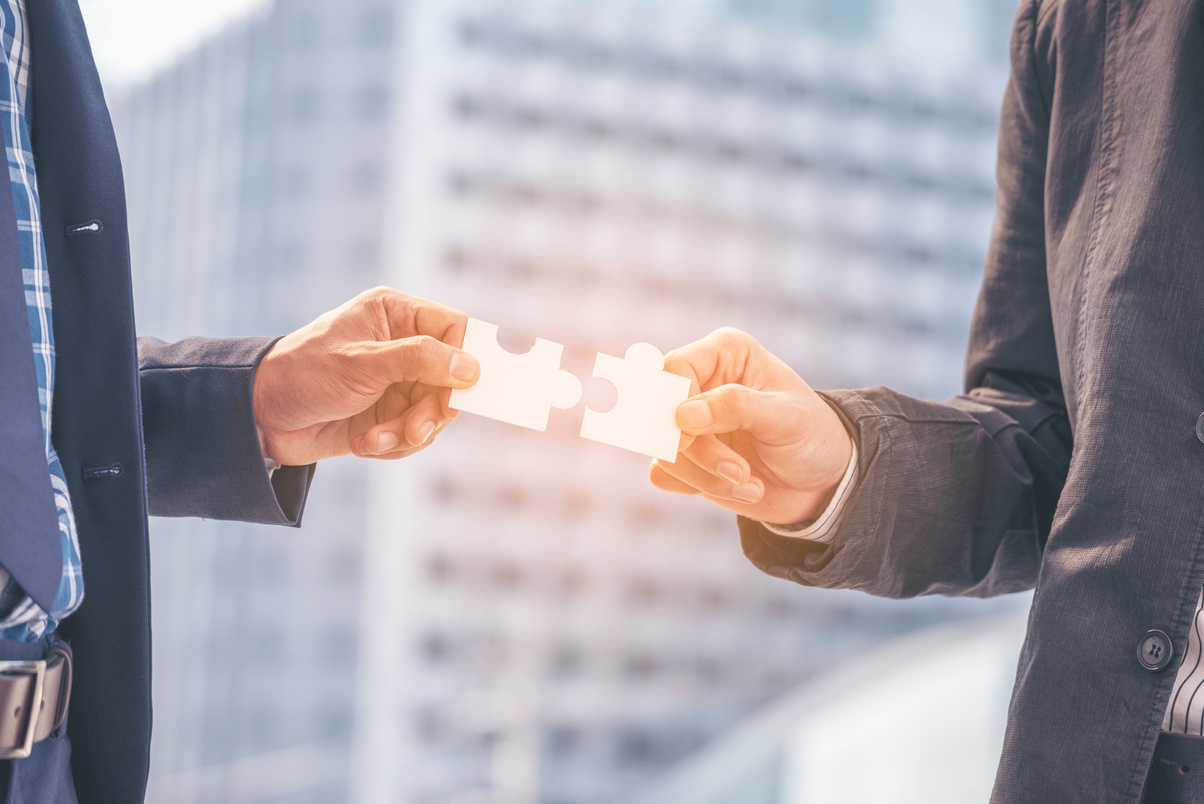 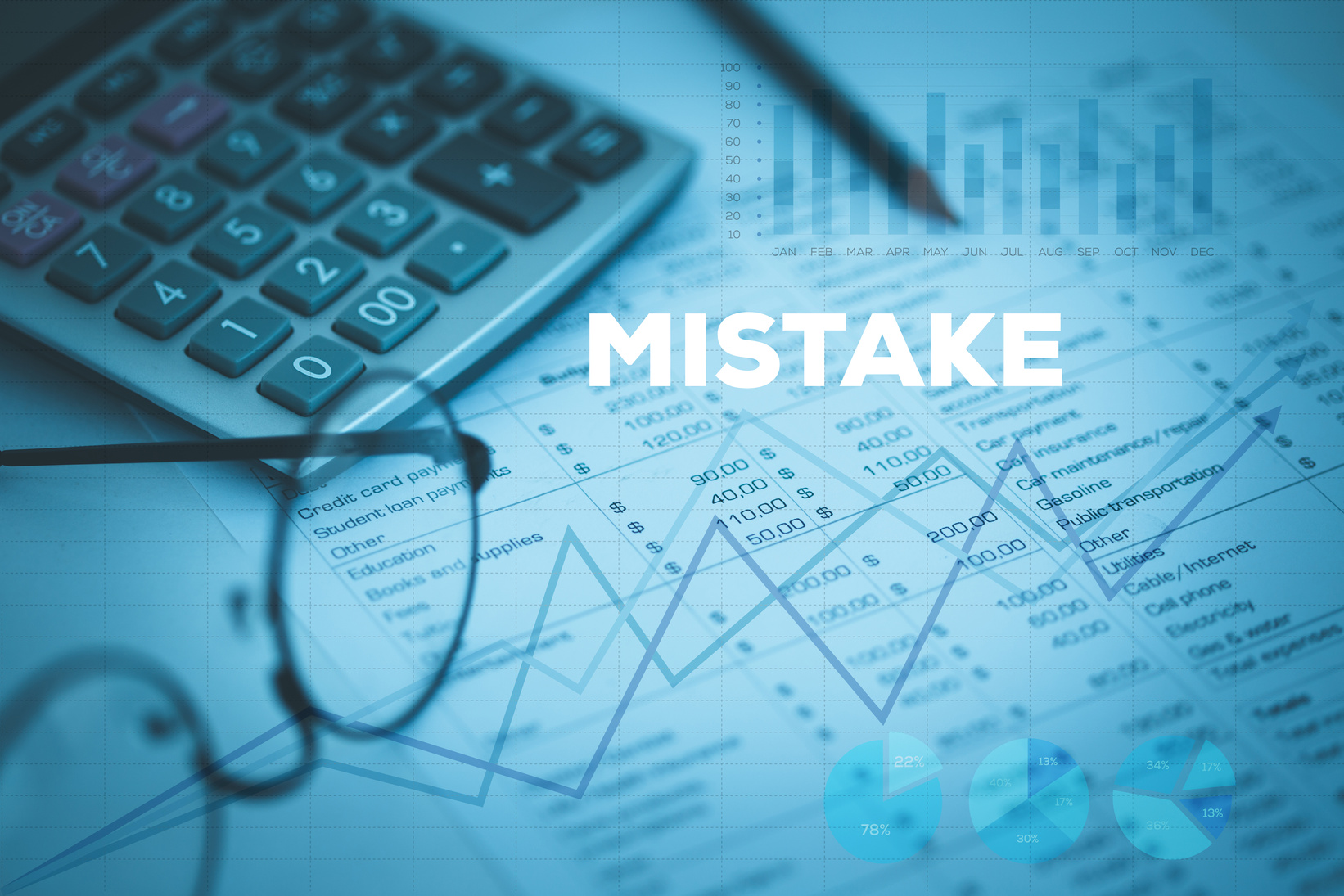 ARAŞTIRMANIN KİMLİĞİ
ARAŞTIRMANIN ÖRNEKLEMİ
GÜVEN ARALIĞI
HATA PAYI
DENEK SAYISI
Araştırma 18 yaş üstü Türkiye'de ikamet eden kişilerle SurveyMonkey Audience sistemi Çevrimiçi internet aracılığıyla kolay da örnekleme yöntemi kullanılarak yapılmıştır.
Araştırmaya 3175 kişi katılmış olup soru formunu tamamlayan 3135 kişinin formları değerlendirmeye alınmıştır.
CRONBACH'S ALPHA 0 ≥0,95
Araştırma Yanılma oranı +-3 olarak belirlenmiştir.
DEMOGRAFİK
DEĞERLENDİRME
Türkiye İstatistiki Bölge Birimleri Sınıflandırması (Türkiye İBBS) NUTS Ölçeği 1. Düzey 7 Bölgeye Göre dağılımları
5
6
Katılımcıların Cinsiyete göre dağılımları
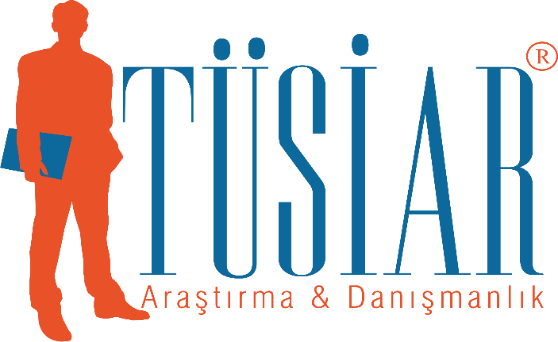 7
Katılımcıların Eğitim durumuna göre dağılımları
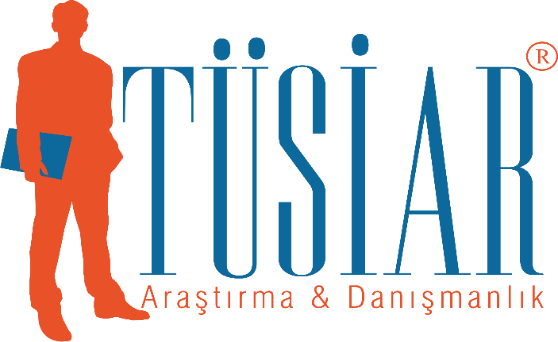 8
Katılımcıların Hane Gelir durumuna göre dağılımları
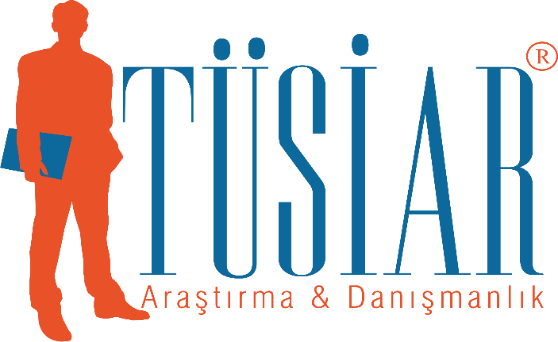 9
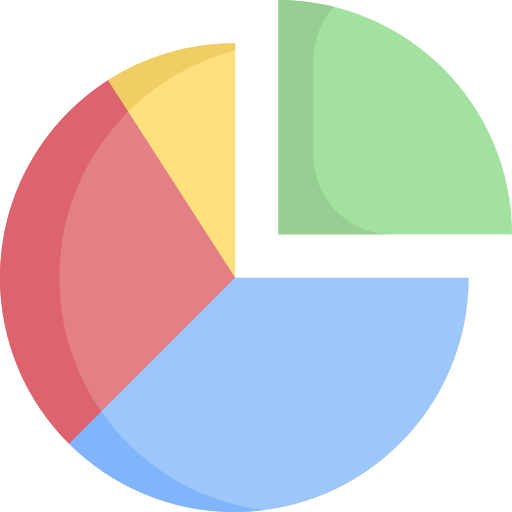 BULGULAR
Kendinizi Siyasi Kimlik olarak nasıl tanımlarsınız?
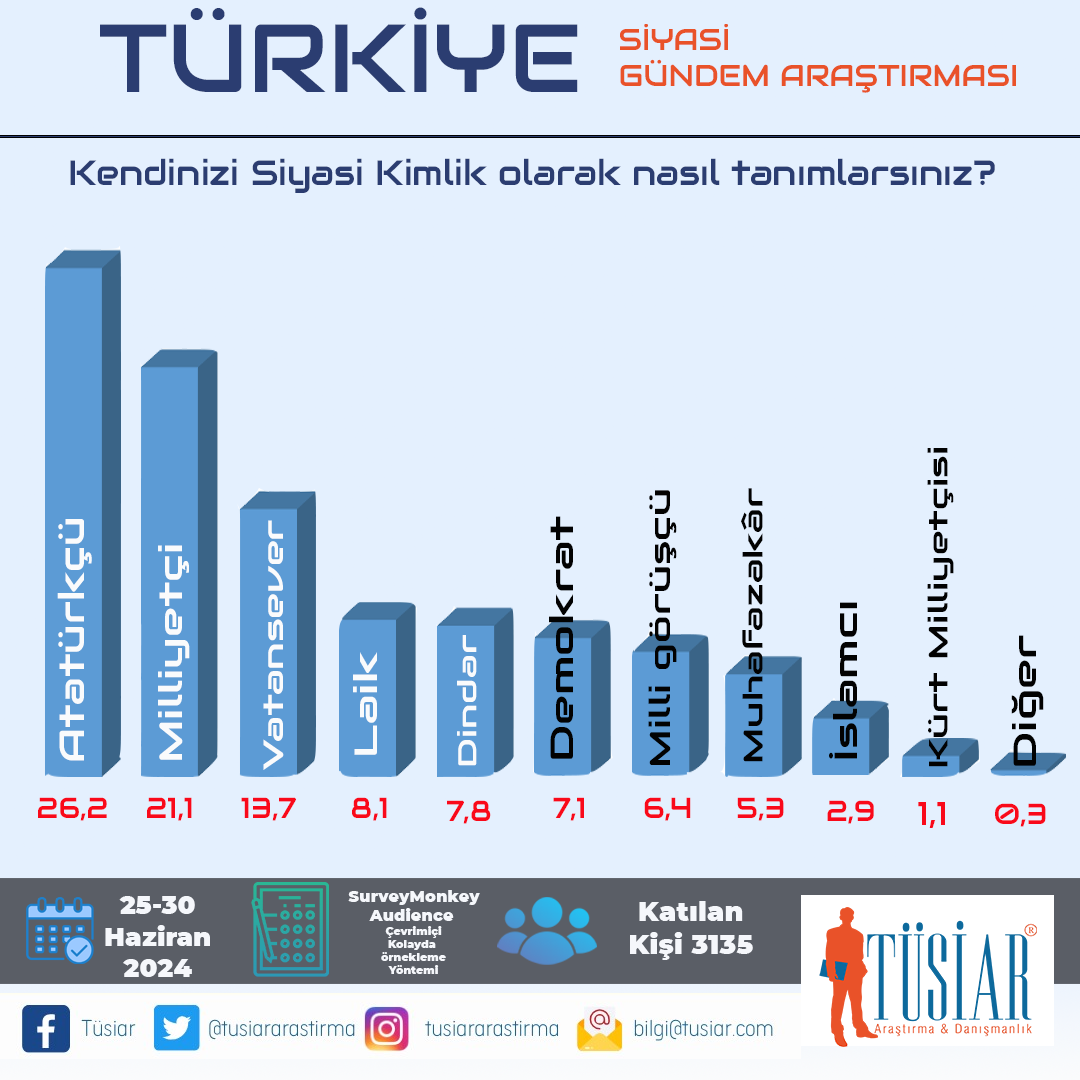 11
Size göre Türkiye'nin Sorunlarını Hangi Lider Çözer?
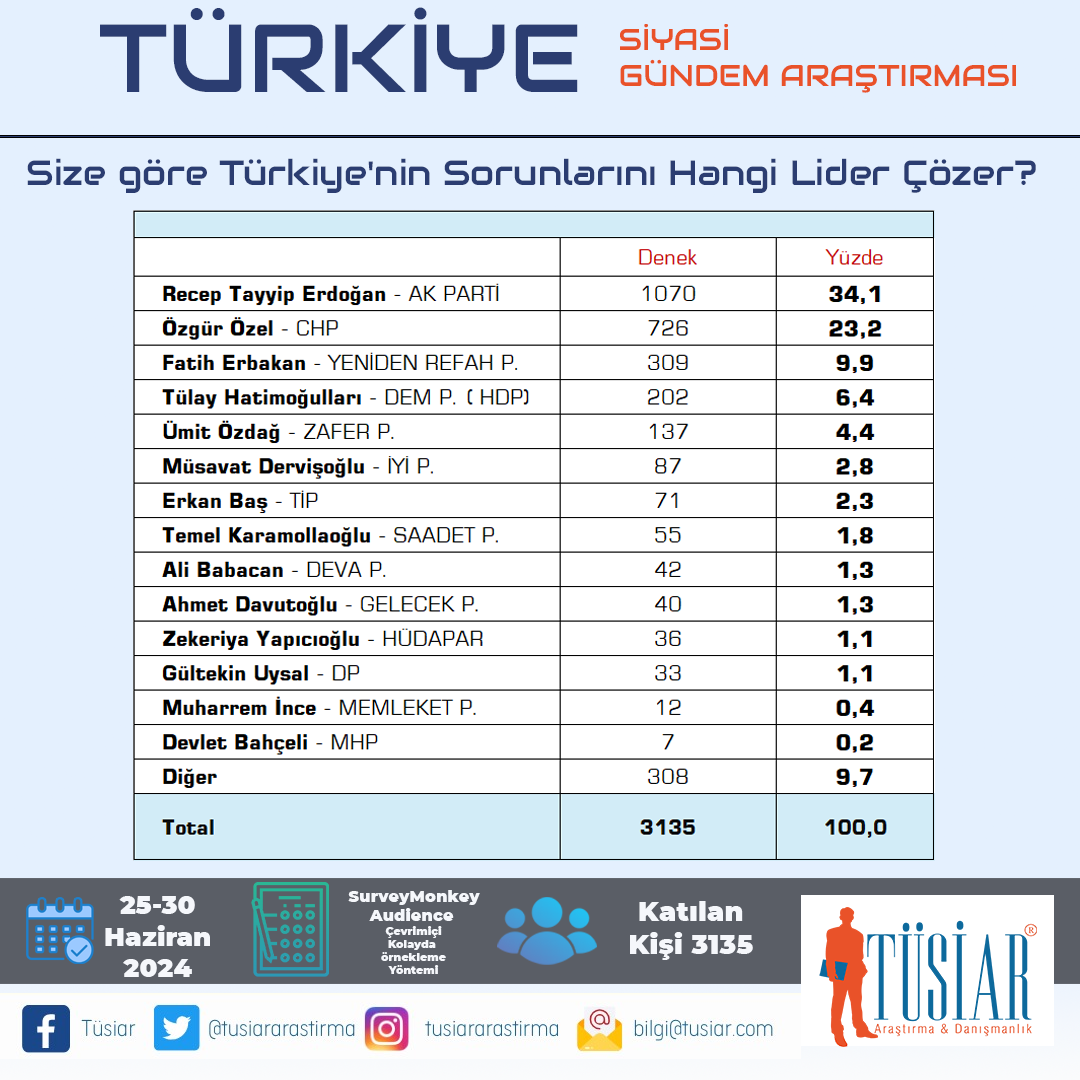 12
Türkiye'nin Mevcut Ekonomik durumunu nasıl değerlendiriyorsunuz?
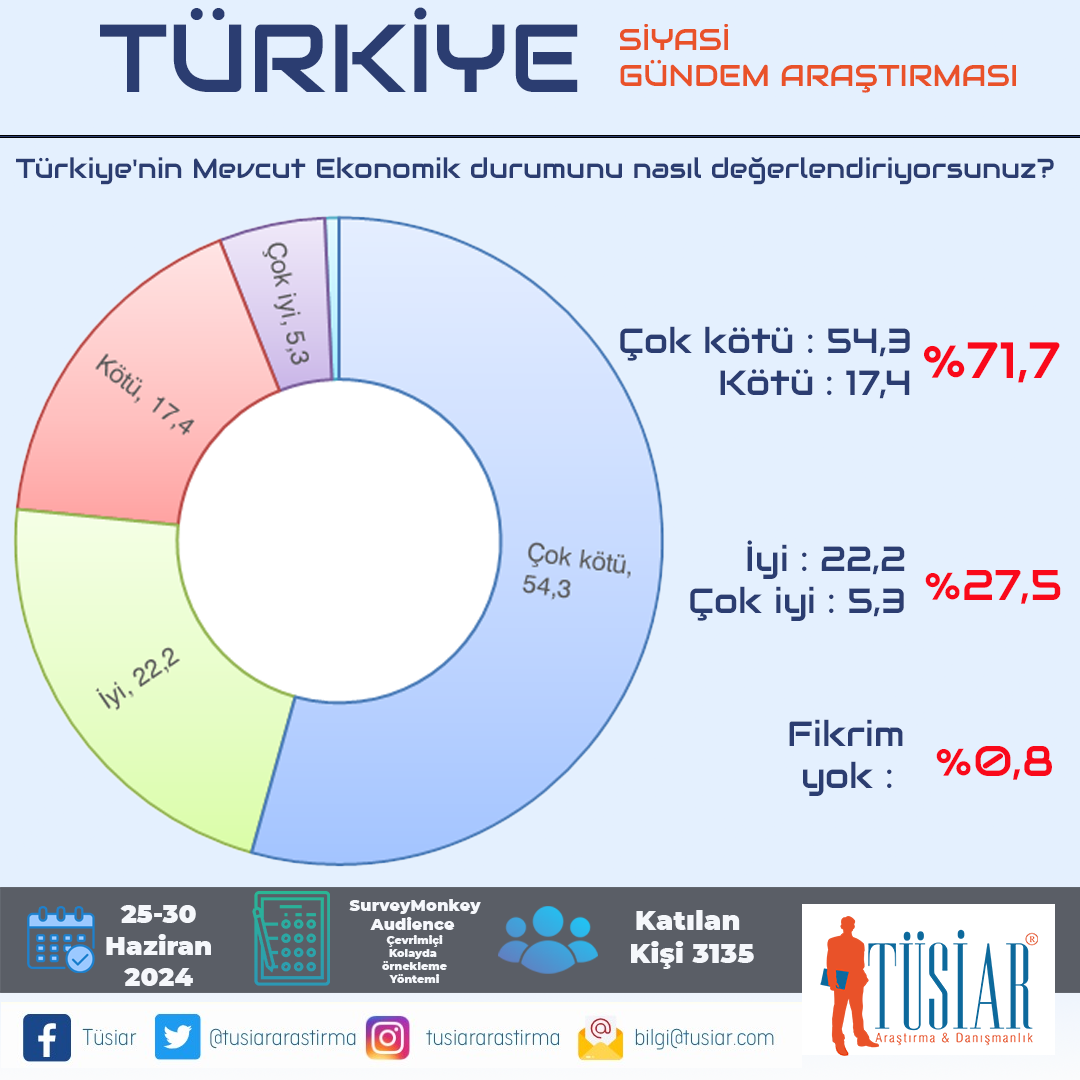 13
Sizce Türkiye'nin Ekonomik sıkıntılarının ana nedeni nedir?
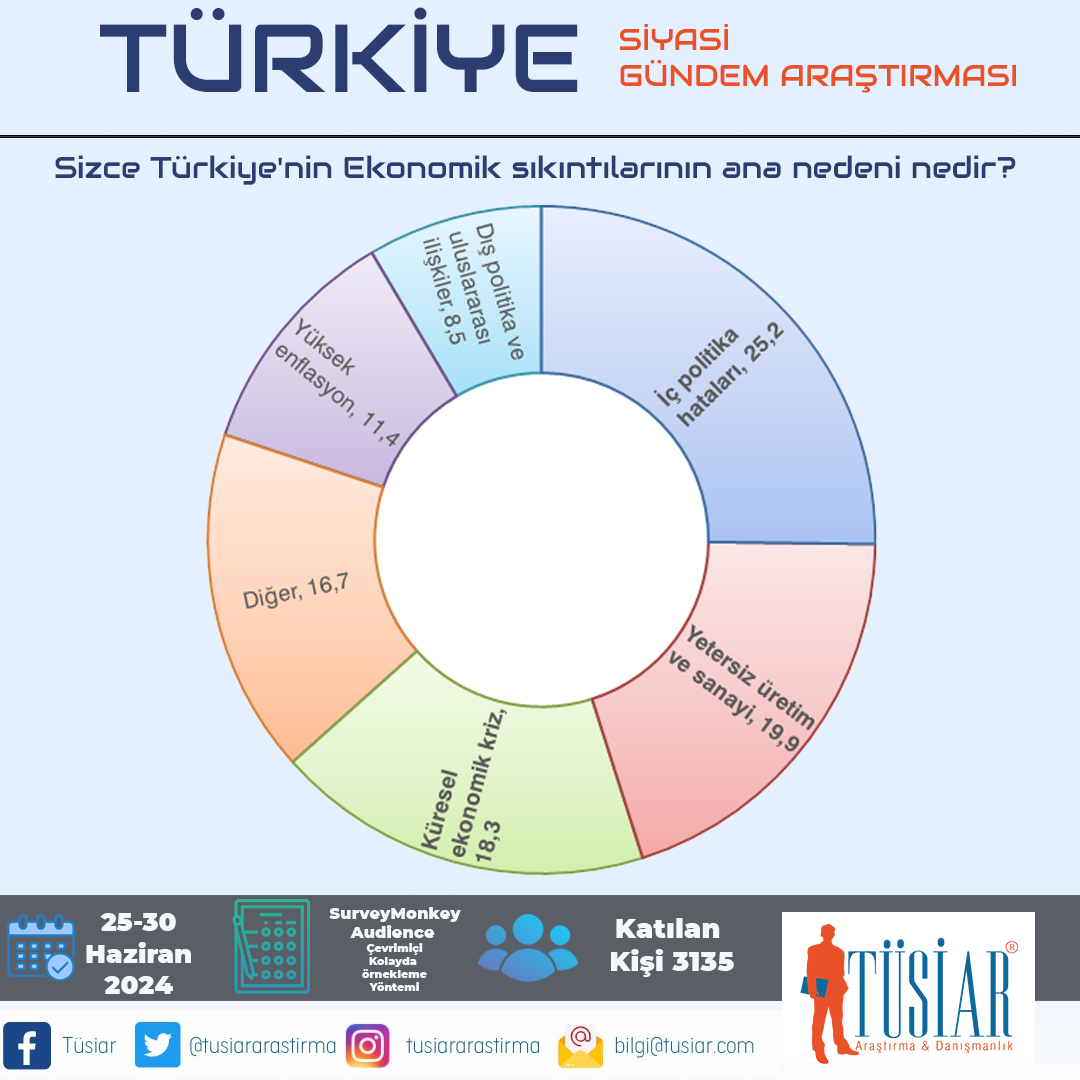 14
Sizce Türkiye'deki yüksek enflasyonun başlıca sebebi nedir?
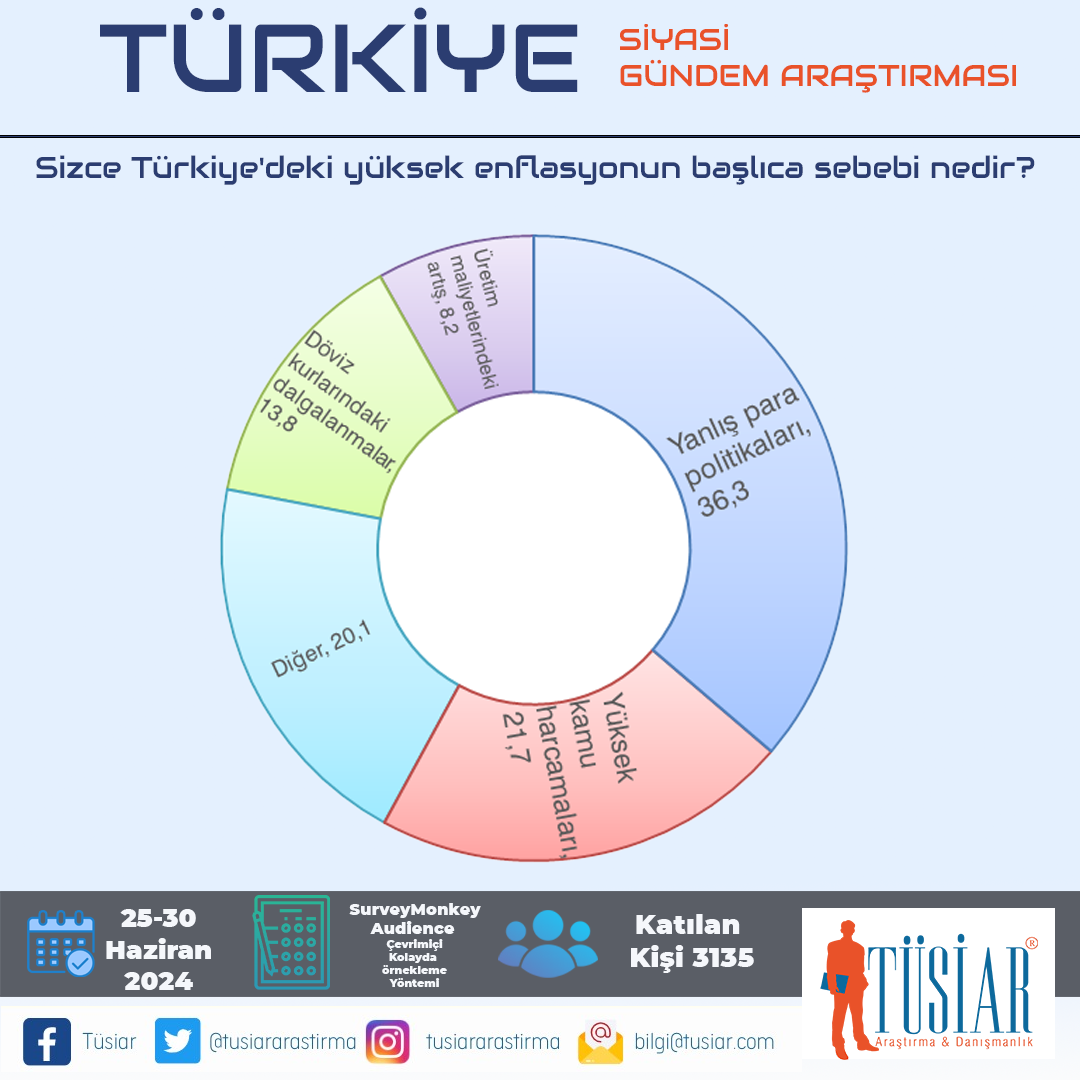 15
Türkiye'deki işsizliğin ana sebebi sizce nedir?
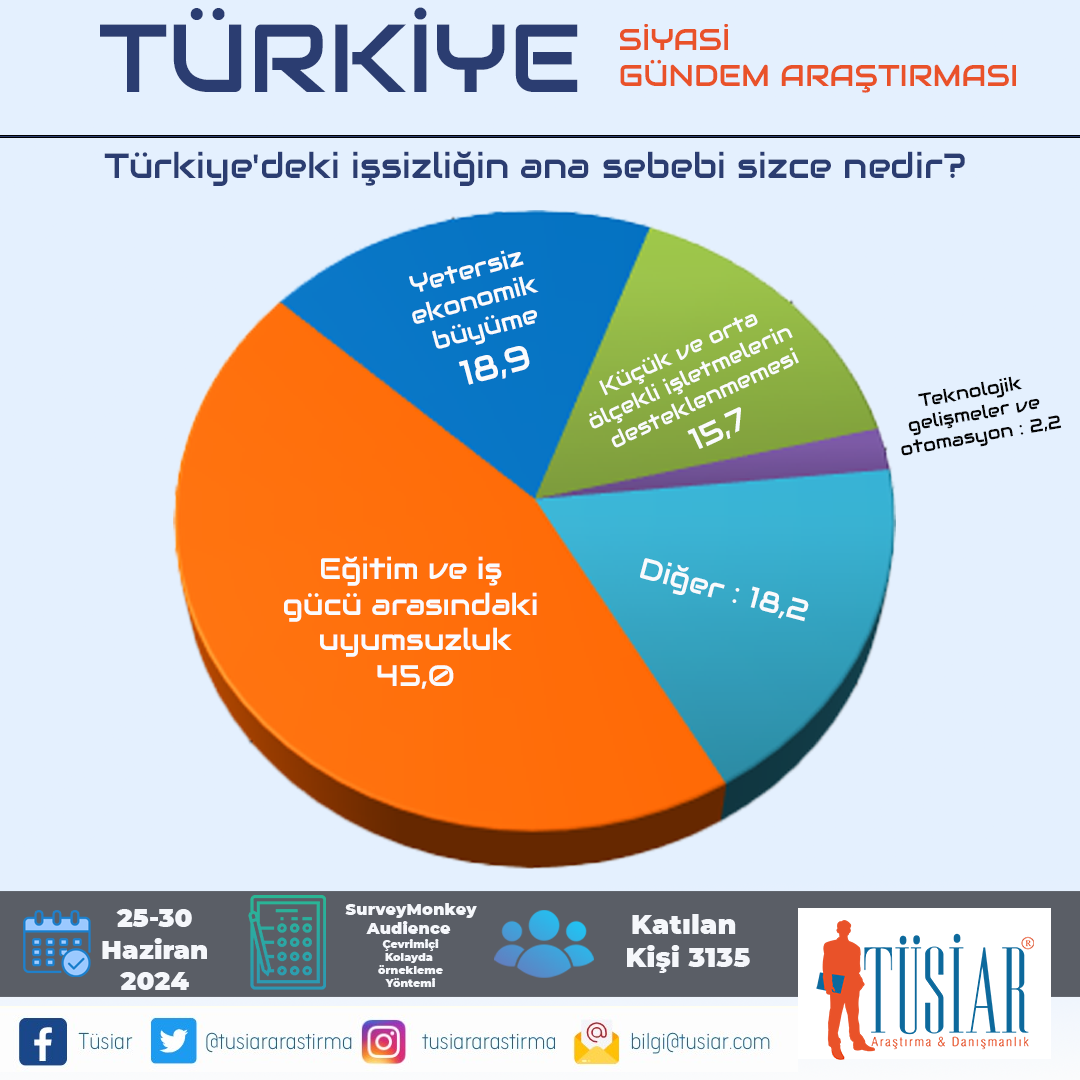 16
CHP'nin Mahalli idareler Seçimlerinde Zafer kazanması Ulusal siyaset üzerinde nasıl bir etki yaratır?
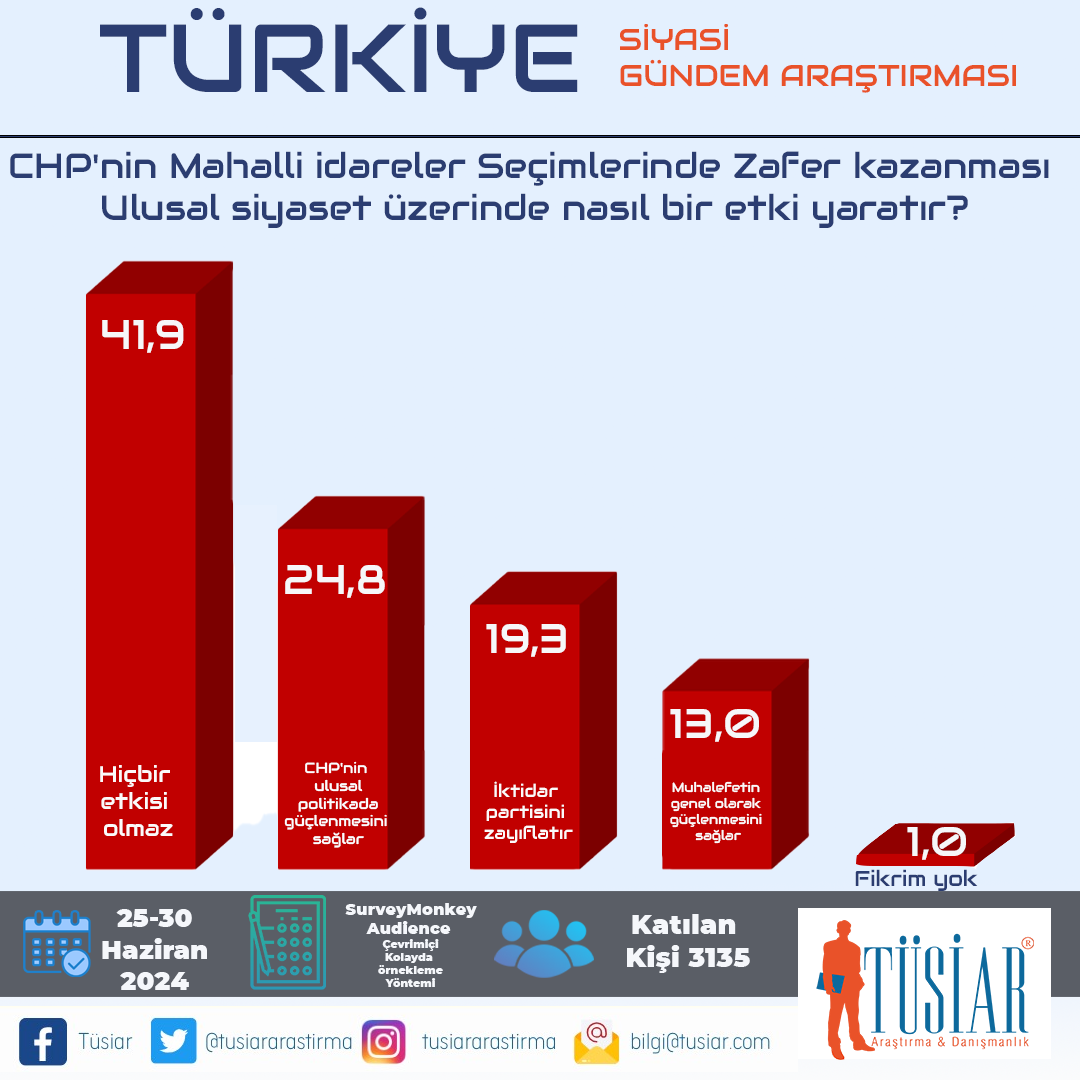 17
Size göre Yeniden Refah Partisi, Ak partiye Alternatif bir parti olabilir mi?
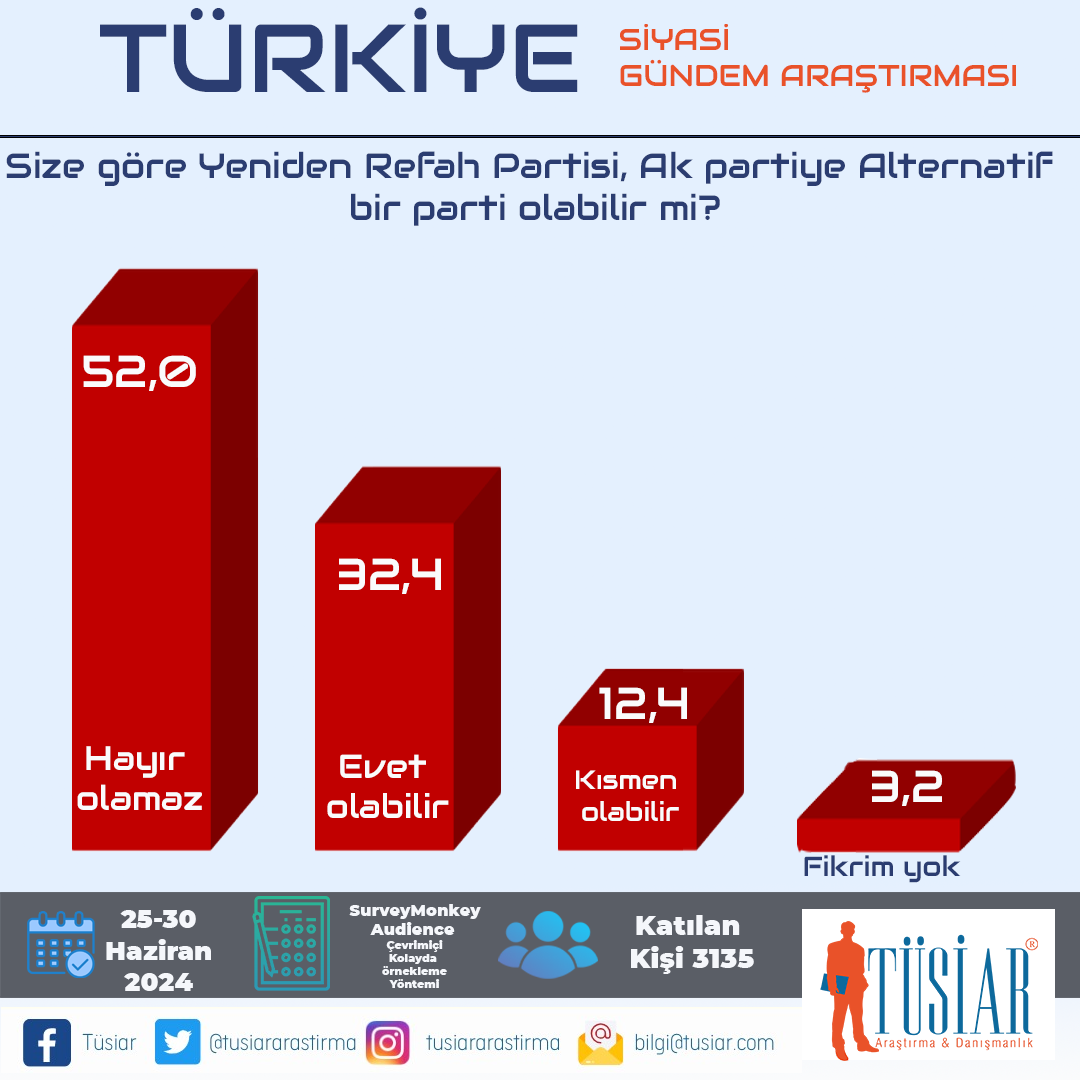 18
Size göre Türkiye'de yeni bir Siyasi oluşuma gerek var mıdır?
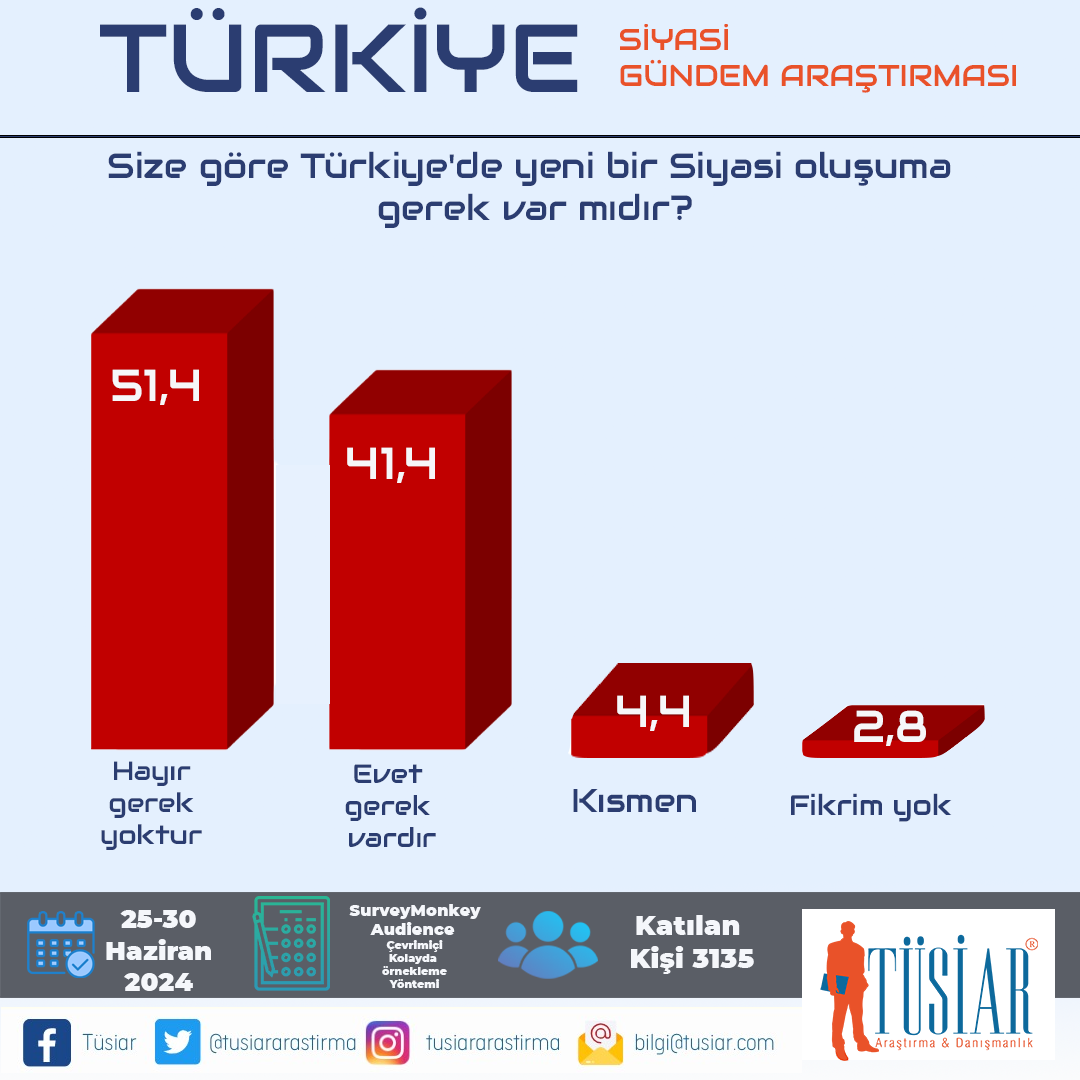 19
Eski Milletvekili Yavuz AĞIRALİOĞLU'nun Başlatmış olduğu Siyasi Hareketin Başarılı olacağını düşünüyor musunuz?
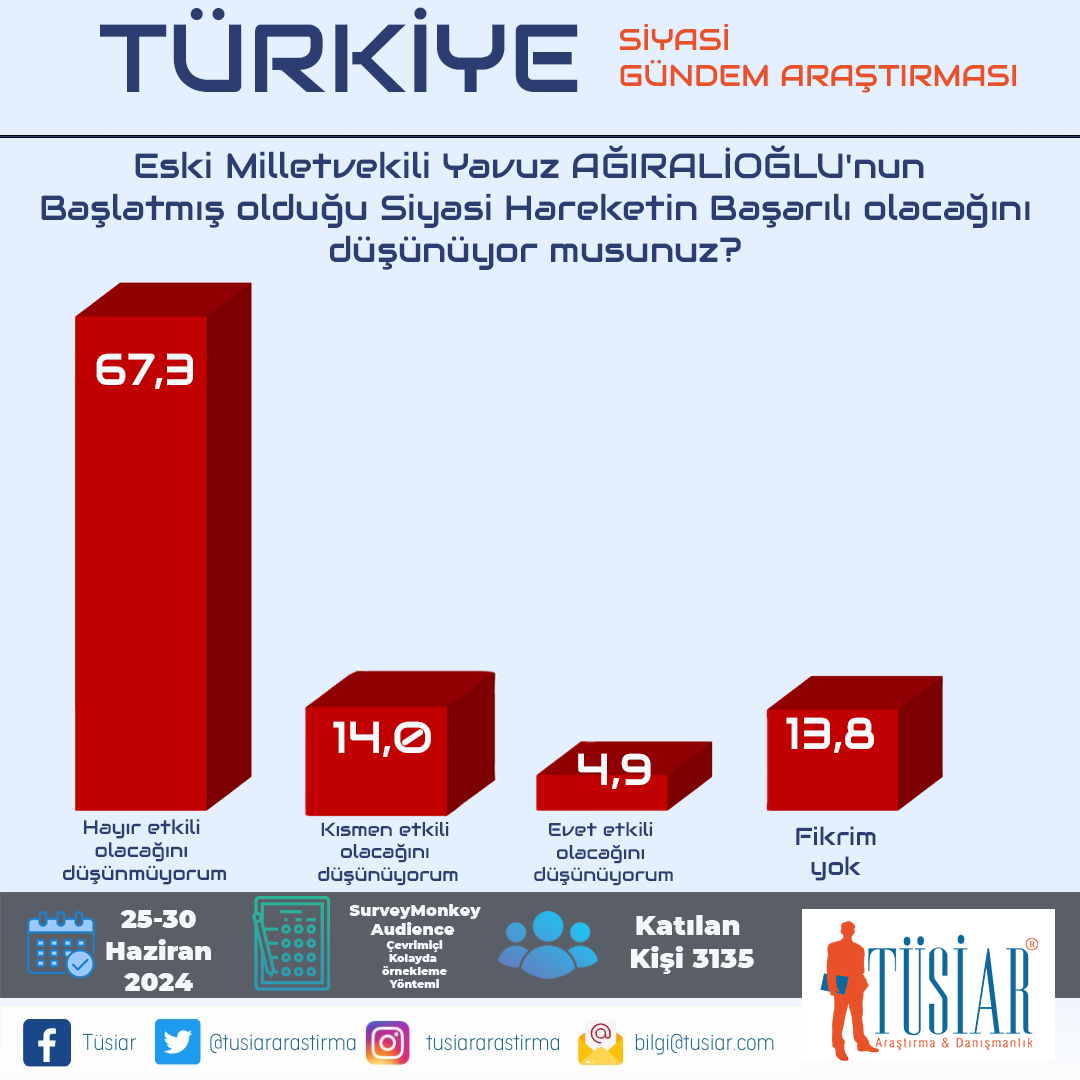 20
Bu gün Milletvekilliği Seçimi yapılacak olsa oyunuzu hangi Partiye verdiniz?
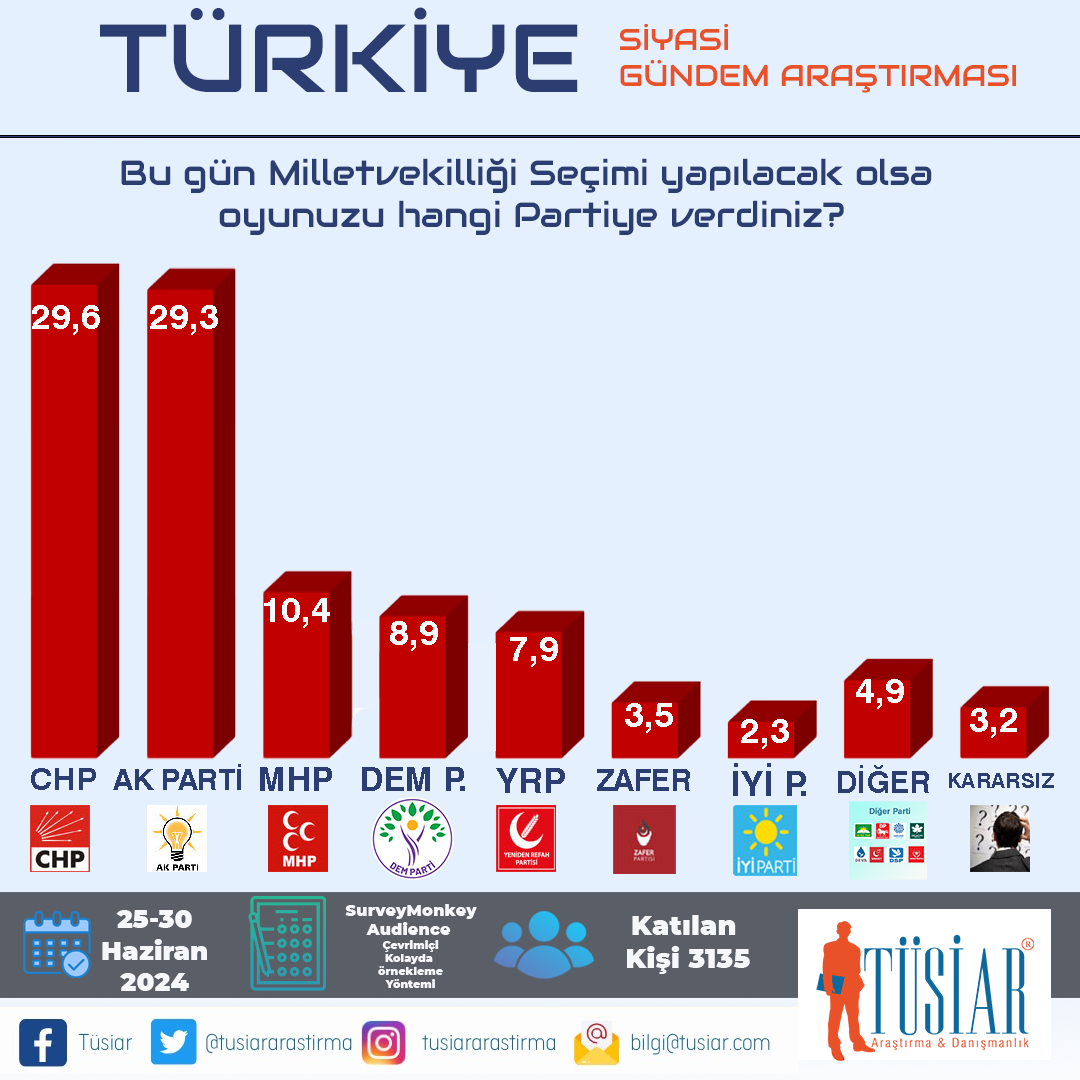 21
İLETİŞİM
tusiar
Adres  : 
Keykubat Mah. Fetih Cd. Esmira Plaza
No:48/23  Karatay/Konya
tusiararastirma
Telefon
0850 303 94 42
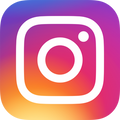 tusiararastirma
Website
www.tusiar.com
bilgitusiar.com
DOĞRU SONUÇ, 
ETKİLİ KARAR
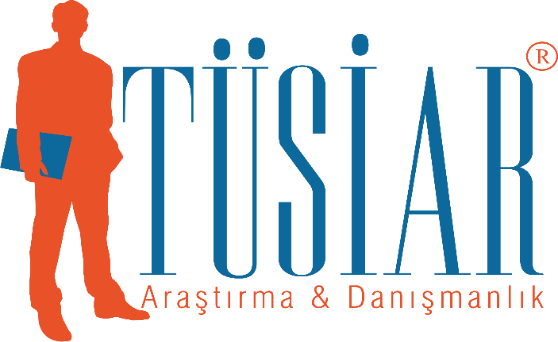